האב חייב בבנו – ללמדו תורה
עיון בסוגיות הראשונות בקידושין כט ע"ב

המנחה: מרים רייסלר, לתכנית תלמוד ארצית לתיכוניסטיות
מבנה השיעור
חזרה בדקה 
סוגיה 1: מדוע דווקא האב חייב ללמד את בנו תורה? "ולמדתם" – "ולימדתם"
סוגיה 2: הוא ללמוד ובנו ללמוד
סוגיה 3: ללמוד תורה ולישא אשה
	מחלוקת רש"י ותוספות בהבנת הסוגיה
חזרה בדקה 
מתני': "כל מצוות הבן על האב – אנשים חייבים ונשים פטורות" –

גמ': ... אמר רב יהודה ה"ק:
כל מצות הבן המוטלות על האב לעשות לבנו - אנשים חייבין, ונשים פטורות. 

תנינא להא דת"ר: האב חייב בבנו: 
	למולו, 
	ולפדותו, 
	וללמדו תורה, 
	ולהשיאו אשה, 
	וללמדו אומנות; 
	וי"א: אף להשיטו במים; 
רבי יהודה אומר: כל שאינו מלמד את בנו אומנות - מלמדו ליסטות.
סוגיה 1 – חובת האב ללמד את בנו תורה – ולא חובת האם
ללמדו תורה. מנלן? דכתיב: (דברים יא) ולמדתם אותם את בניכם. והיכא דלא אגמריה אבוה - מיחייב איהו למיגמר נפשיה, דכתיב: (דברים ה) ולמדתם. איהי מנלן דלא מיחייבא? דכתיב: ולימדתם ולמדתם, כל שמצווה ללמוד - מצווה ללמד, וכל שאינו מצווה ללמוד - אינו מצווה ללמד. ואיהי מנלן דלא מיחייבה למילף נפשה? דכתיב: ולימדתם ולמדתם, כל שאחרים מצווין ללמדו - מצווה ללמד את עצמו, וכל שאין אחרים מצווין ללמדו - אין מצווה ללמד את עצמו. ומנין שאין אחרים מצווין ללמדה? דאמר קרא: ולמדתם אותם את בניכם - ולא בנותיכם.
סוגיה 1 – חובת האב ללמד את בנו תורה – ולא חובת האם
ללמדו תורה. מנלן? דכתיב: (דברים יא) ולמדתם אותם את בניכם. והיכא דלא אגמריה אבוה - מיחייב איהו למיגמר נפשיה, דכתיב: (דברים ה) ולמדתם. איהי מנלן דלא מיחייבא? דכתיב: ולימדתם ולמדתם, כל שמצווה ללמוד - מצווה ללמד, וכל שאינו מצווה ללמוד - אינו מצווה ללמד. ואיהי מנלן דלא מיחייבה למילף נפשה? דכתיב: ולימדתם ולמדתם, כל שאחרים מצווין ללמדו - מצווה ללמד את עצמו, וכל שאין אחרים מצווין ללמדו - אין מצווה ללמד את עצמו. ומנין שאין אחרים מצווין ללמדה? דאמר קרא: ולמדתם אותם את בניכם - ולא בנותיכם.
סוגיה 1 – חובת האב ללמד את בנו תורה – ולא חובת האם
ללמדו תורה. מנלן? דכתיב: (דברים יא) ולמדתם אותם את בניכם. והיכא דלא אגמריה אבוה - מיחייב איהו למיגמר נפשיה, דכתיב: (דברים ה) ולמדתם. איהי מנלן דלא מיחייבא? דכתיב: ולימדתם ולמדתם, כל שמצווה ללמוד - מצווה ללמד, וכל שאינו מצווה ללמוד - אינו מצווה ללמד. ואיהי מנלן דלא מיחייבה למילף נפשה? דכתיב: ולימדתם ולמדתם, כל שאחרים מצווין ללמדו - מצווה ללמד את עצמו, וכל שאין אחרים מצווין ללמדו - אין מצווה ללמד את עצמו. ומנין שאין אחרים מצווין ללמדה? דאמר קרא: ולמדתם אותם את בניכם - ולא בנותיכם.
סוגיה 1 – חובת האב ללמד את בנו תורה – ולא חובת האם
ללמדו תורה. מנלן? דכתיב: (דברים יא) ולמדתם אותם את בניכם. והיכא דלא אגמריה אבוה - מיחייב איהו למיגמר נפשיה, דכתיב: (דברים ה) ולמדתם. איהי מנלן דלא מיחייבא? דכתיב: ולימדתם ולמדתם, כל שמצווה ללמוד - מצווה ללמד, וכל שאינו מצווה ללמוד - אינו מצווה ללמד. ואיהי מנלן דלא מיחייבה למילף נפשה? דכתיב: ולימדתם ולמדתם, כל שאחרים מצווין ללמדו - מצווה ללמד את עצמו, וכל שאין אחרים מצווין ללמדו - אין מצווה ללמד את עצמו. ומנין שאין אחרים מצווין ללמדה? דאמר קרא: ולמדתם אותם את בניכם - ולא בנותיכם.
סוגיה 1 – חובת האב ללמד את בנו תורה – ולא חובת האם
ללמדו תורה. מנלן? דכתיב: (דברים יא) ולמדתם אותם את בניכם. והיכא דלא אגמריה אבוה - מיחייב איהו למיגמר נפשיה, דכתיב: (דברים ה) ולמדתם. איהי מנלן דלא מיחייבא? דכתיב: ולימדתם ולמדתם, כל שמצווה ללמוד - מצווה ללמד, וכל שאינו מצווה ללמוד - אינו מצווה ללמד. ואיהי מנלן דלא מיחייבה למילף נפשה? דכתיב: ולימדתם ולמדתם, כל שאחרים מצווין ללמדו - מצווה ללמד את עצמו, וכל שאין אחרים מצווין ללמדו - אין מצווה ללמד את עצמו. ומנין שאין אחרים מצווין ללמדה? דאמר קרא: ולמדתם אותם את בניכם - ולא בנותיכם.
השוואת הלימודים – "לפדותו" ו"ללמדו תורה"
הלימוד שהאב חייב בבנו ללמדו תורה:
הלימוד שהאב חייב בבנו לפדותו:
השוואת הלימודים – "לפדותו" ו"ללמדו תורה"
הלימוד שהאב חייב בבנו ללמדו תורה:
הלימוד שהאב חייב בבנו לפדותו:
מבנה השיעור
חזרה בדקה 
סוגיה 1: מדוע דווקא האב חייב ללמד את בנו תורה? "ולמדתם" – "ולימדתם"
סוגיה 2: הוא ללמוד ובנו ללמוד
סוגיה 3: ללמוד תורה ולישא אשה
	מחלוקת רש"י ותוספות בהבנת הסוגיה
סוגיה 2: הוא ללמוד ובנו ללמוד
ת"ר: הוא ללמוד ובנו ללמוד - הוא קודם לבנו; ר' יהודה אומר: אם בנו זריז וממולח ותלמודו מתקיים בידו - בנו קודמו. 

כי הא דרב יעקב בריה דרב אחא בר יעקב שדריה אבוה לקמיה דאביי, 
כי אתא חזייה דלא הוה מיחדדין שמעתיה, א"ל: אנא עדיפא מינך, תוב את דאיזיל אנא. 

שמע אביי דקא הוה אתי, הוה ההוא מזיק בי רבנן דאביי, דכי הוו עיילי בתרין אפי' ביממא הוו מיתזקי, אמר להו: לא ליתיב ליה אינש אושפיזא, אפשר דמתרחיש ניסא. על, בת בההוא בי רבנן, אידמי ליה כתנינא דשבעה רישוותיה, כל כריעה דכרע נתר חד רישיה. אמר להו למחר: אי לא איתרחיש ניסא, סכינתין.
סוגיה 2: הוא ללמוד ובנו ללמוד
ת"ר: הוא ללמוד ובנו ללמוד - הוא קודם לבנו; ר' יהודה אומר: אם בנו זריז וממולח ותלמודו מתקיים בידו - בנו קודמו. 

כי הא דרב יעקב בריה דרב אחא בר יעקב שדריה אבוה לקמיה דאביי, 
כי אתא חזייה דלא הוה מיחדדין שמעתיה, א"ל: אנא עדיפא מינך, תוב את דאיזיל אנא. 

שמע אביי דקא הוה אתי, הוה ההוא מזיק בי רבנן דאביי, דכי הוו עיילי בתרין אפי' ביממא הוו מיתזקי, אמר להו: לא ליתיב ליה אינש אושפיזא, אפשר דמתרחיש ניסא. על, בת בההוא בי רבנן, אידמי ליה כתנינא דשבעה רישוותיה, כל כריעה דכרע נתר חד רישיה. אמר להו למחר: אי לא איתרחיש ניסא, סכינתין.
סוגיה 2: הוא ללמוד ובנו ללמוד
ת"ר: הוא ללמוד ובנו ללמוד - הוא קודם לבנו; ר' יהודה אומר: אם בנו זריז וממולח ותלמודו מתקיים בידו - בנו קודמו. 

כי הא דרב יעקב בריה דרב אחא בר יעקב שדריה אבוה לקמיה דאביי, 
כי אתא חזייה דלא הוה מיחדדין שמעתיה, א"ל: אנא עדיפא מינך, תוב את דאיזיל אנא. 

שמע אביי דקא הוה אתי, הוה ההוא מזיק בי רבנן דאביי, דכי הוו עיילי בתרין אפי' ביממא הוו מיתזקי, אמר להו: לא ליתיב ליה אינש אושפיזא, אפשר דמתרחיש ניסא. על, בת בההוא בי רבנן, אידמי ליה כתנינא דשבעה רישוותיה, כל כריעה דכרע נתר חד רישיה. אמר להו למחר: אי לא איתרחיש ניסא, סכינתין.
מבנה השיעור
חזרה בדקה 
סוגיה 1: מדוע דווקא האב חייב ללמד את בנו תורה? "ולמדתם" – "ולימדתם"
סוגיה 2: הוא ללמוד ובנו ללמוד
סוגיה 3: ללמוד תורה ולישא אשה
	מחלוקת רש"י ותוספות בהבנת הסוגיה
סוגיה 2: הוא ללמוד ובנו ללמוד
ת"ר: ללמוד תורה ולישא אשה - ילמוד תורה ואח"כ ישא אשה, ואם א"א לו בלא אשה - ישא אשה ואח"כ ילמוד תורה. 

אמר רב יהודה אמר שמואל, הלכה: נושא אשה ואח"כ ילמוד תורה. 

ר' יוחנן אמר: ריחיים בצוארו ויעסוק בתורה?! 

ולא פליגי: הא לן, והא להו.
רש"י
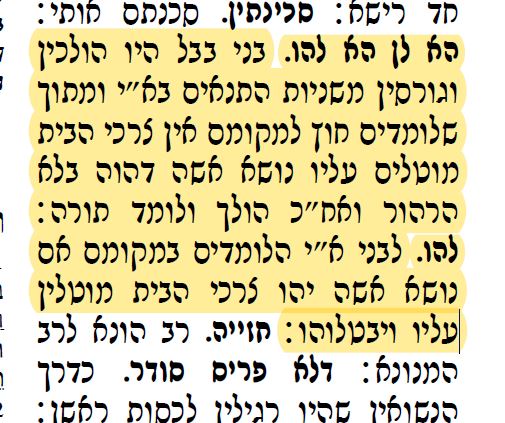 מחלוקת רש"י תוספות בהבנת הסוגיה
מחלוקת רש"י תוספות בהבנת הסוגיה
מחלוקת רש"י תוספות בהבנת הסוגיה
פי' בקונטרס בני בבל היו הולכין וגורסין משניות התנאים בא"י, 
	ומתוך שלומדים חוץ למקומם אין צרכי הבית מוטל עליהם – 
	נושא אשה דהוה ליה בלא הרהור ואח"כ לומד תורה. 
"הא להו" לבני א"י הלומדים במקומם – 
	אם נושא אשה, יהו כל צרכי הבית מוטלין עליו ויבטלוהו.
מחלוקת רש"י תוספות בהבנת הסוגיה
(1) וקשה לר"ת 
	דמשמע דקאמר שמואל דנושא אשה תחלה כדי להיות בלא הרהור, 
	ומוקי לה למילתיה בבני בבל 
א"כ אכתי איכא הרהור כיון שהולכים ללמוד חוץ למקומן!

(2) ועוד קשה אחר שנשא אשה, היאך יצא חוץ למקומו ללמוד? 
	והלא הוא צריך לחזור אחר מזונות אשתו ובניו! 
ובפ"ק דגיטין (דף ו:) אשכחן דשלח רבי אביתר בני אדם הבאים משם לכאן הם מקיימין בעצמן ויתנו את הילד בזונה ואת הילדה מכרו ביין, פירוש שצריכין בניו ובנותיו להתמשכן בעבור מזונותיהן, משמע שאין עושים יפה שהולכים ללמוד חוץ למקומן.
מחלוקת רש"י תוספות בהבנת הסוגיה
על כן נראה לר"ת איפכא 
דר' יוחנן דאמר "ריחים בצוארו ויעסוק בתורה?!" 
	לבני בבל דיבר, שאינו יכול להניח אשתו, וילך וילמוד תורה 
	ועוד, שהם עניים. 

ושמואל דאמר "נושא אשה תחלה" 
	לבני א"י אמר, שיכולים ללמוד במקומם, 
	וגם הם עשירים, 
	וטוב לו שישא אשה וילמוד תורה בטהרה. 

ומיהו, פעמים שגם בני א"י היו יוצאים חוץ למקומם לבבל ללמוד תורה, 
אלא רובם היו לומדים במקומם.
מחלוקת רש"י תוספות בהבנת הסוגיה
מחלוקת רש"י תוספות בהבנת הסוגיה
ואין תימה 
אם שמואל, שהיה מבני בבל, דמורה לבני א"י – 
	שהיו לפניו תלמידים מבני א"י שהיה מדבר להם, 
ור' יוחנן, אף על פי שהיה מא"י, היה מדבר לתלמידים שלפניו מבבל. 
 
וכן מצינו בפ"ק דשבת (דף ט.) גבי מאימתי התחלת אכילה 
	רב אמר משיטול ידיו 
	ורבי חנינא אמר משיתיר חגורו 
ומפרש התם הא לן והא להו 
	וע"כ רבי חנינא אף על גב שהיה מארץ ישראל, 
	היה מדבר לתלמידים שלפניו מבבל 
	כדאמרי' התם הני חברין בבלאי, כיון דשרו המנייהו לא מטרחי להו, 
	משמע דבני בבל היו רגילין בהתרת חגורה.
מחלוקת רש"י תוספות בהבנת הסוגיה
תלמוד בבלי מסכת ברכות דף מד עמוד א:
אמר ליה אביי לרב דימי: 
מאי ניהו ברכה אחת מעין שלש? אמר ליה: אפירי דעץ - על העץ ועל פרי העץ ועל תנובת השדה ועל ארץ חמדה טובה ורחבה שהנחלת לאבותינו לאכול מפריה ולשבוע מטובה, רחם ה' אלהינו על ישראל עמך ועל ירושלים עירך ועל מקדשך ועל מזבחך ותבנה ירושלים עיר קדשך במהרה בימינו והעלנו לתוכה ושמחנו בה כי אתה טוב ומטיב לכל. 
דחמשת המינין - על המחיה ועל הכלכלה ועל תנובת השדה כו' וחותם על הארץ ועל המחיה. 
מיחתם במאי חתים? ...
רב חסדא אמר: על הארץ ועל פירותיה; 
ורבי יוחנן אמר: על הארץ ועל הפירות. 
אמר רב עמרם: ולא פליגי, הא - לן, והא - להו. 
מתקיף לה רב נחמן בר יצחק: אינהו אכלי ואנן מברכין? 
אלא איפוך: רב חסדא אמר: על הארץ ועל הפירות; רבי יוחנן אמר: על הארץ ועל פירותיה.
מחלוקת רש"י תוספות בהבנת הסוגיה
ומיהו קשה מהא דאמר בפרק כיצד מברכין (ברכות דף מד.) 
דקאמר רב חסדא על הארץ ועל פירותיה, 
ורבי יוחנן אמר על הארץ ועל הפירות
ופריך עלה דרב חסדא, אינהו אכלי ואנן מברכים? 
ומשני איפוך. 
ומאי קושיא? דלמא רב חסדא שהיה מבבל מדבר לתלמידים שהיו לפניו מא"י, 
ור' יוחנן לבני בבל, 
כמו בכל דוכתי?
מחלוקת רש"י תוספות בהבנת הסוגיה
וי"ל דקים להו דלא הוו באותה שעה תלמידי דרב חסדא מתלמידי א"י, 

ומיהו נראה לה"ר יצחק דמההיא דכיצד מברכין ל"ק [=לא קשיא], 
מידי דשאני ענין אכילה וברכות דדין הוא לכל אדם שיברך לפי המנהג של מקום שהוא שם, אפי' לא היה מאותו מקום,
ולהכי מתמה גמרא אליבא דרב חסדא שהיה מבבל ולמה מברכין על פירותיה, דמשמע היינו פירות של א"י.